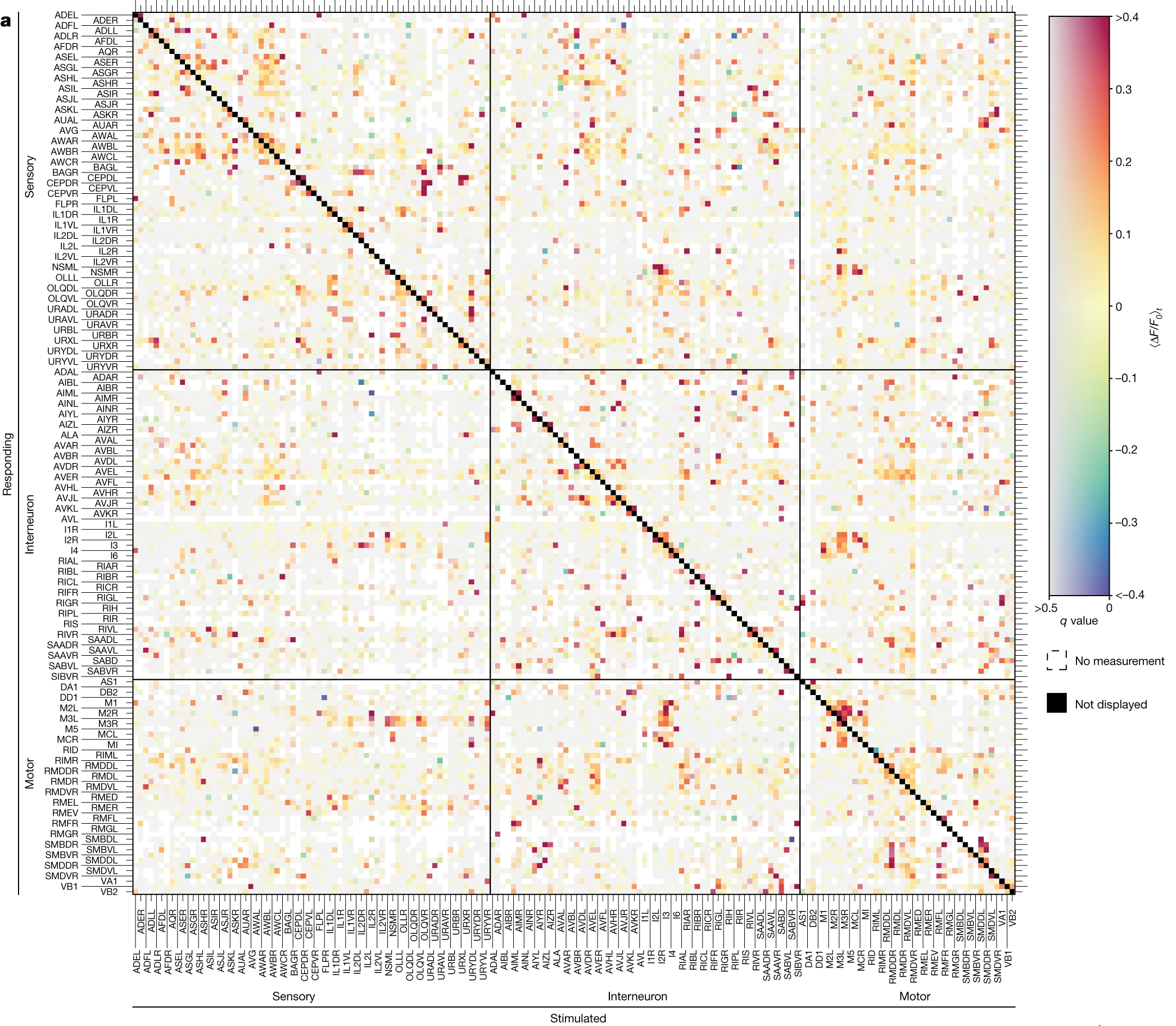 Neural signal propagation atlas of 
Caenorhabditis elegans
Randi et al., nature, 2023  (fig.2a)
https://doi.org/10.1038/s41586-023-06683-4